PANCHAKOT MAHAVIDYALAYA
Affiliated to Sidho Kanho Birsha University, Purulia
DEPARTMENT OF XXXXX
NAAC 2025
PRESENTATION TO NAAC PEER TEAM
About the Department
Mission & Vision:

 your department’s mission and vision  
 upto 2-3 points 
 discuss in brief
Department at a Glance:
 Establishment 
 Courses offered by the department under CBCS and NEP
 Number of Teachers: XX
 Number of Non-Teaching Staffs: XX
 Number of Students: XX (at present)
 Facilities of the department
 Importance of the department
 Achievements (If any)
Faculty Members:
Curriculum Planning and Delivery
This part explains how the department prepares their own routines in synchronization with the college master routine. How the allocation and schedule of various courses in routine are planned via departmental meetings in accordance with the credit weightage distributions of those courses. Provide a link of the departmental meeting register. Lesson plans are to be constructed through discussions with the departmental faculty members. Allotment of teachers for delivering a course/part of it. Teacher rotation process in delivery of course. Teacher to student ratio. The plan is compatible to the Academic calendar proposed by the IQAC. Tutorial classes. Students’ feedback regarding academic issues are expected. Have records of the continuous internal assessments (IA). Explain how the IA results and students’ feedback improves the lesson planning. Laboratory stock register. Purchase of lab items according to syllabus. Manuals. Practical exams. Project reports. Etc.
You may add photos, links (for more details) in support of these points.
Academic Calendar: 
 Departmental Routine: 
 Lesson Plan: 
 Departmental Meeting:
 Students feedback:
 Continuous Internal Assessment:
 Assignment:
 Laboratory Works : (if any)
 Project Works:  (if any)
Metric: 1.1.1
Crosscutting Issues
Make a table that shows the courses in the syllabus (both CBCS and NEP) relevant to these FOUR topics. Discuss those portions briefly.
In case, your department has performed activities (seminars, observed commemorate days) that relates to these topic, mention them here with supporting documents.
Professional Ethics: 
 Gender:
 Human Values:
 Environment and Sustainability:
 Indian Knowledge System:
Metric: 1.3.1
Student Centric Teaching Methods
Experiential Learning: Activities where the students attains hands on experience such as Laboratory works, field works, projects, case study, survey, industrial visit etc.


Participative Learning: Group discussion, Debate, Quiz, Student seminar, Group assignments etc.


 Problem Solving Methods: Question bank prepared by students, Assignments, Mock Interviews.

 ICT tools (used for teaching): Smart classes, power point presentations, Online Seminars 

 Online Resources: e-notes, library depository, WBCOLOUR database, Open access e-resourses, Open access database for journals, Open access archives, NLIST, inflibnet, etc.
You may add photos (Geotaged preferred), documents, links in support of these points.
Metric: 2.3.1
Internal & External Assessment
Internal Assessment  (IA) Procedure:
 IA Frequency: 
 Online Portal Used (If any):
 Evaluation Method:
 IA Result Analysis:
 Student Feedback:
External Assessment  (EA) Procedure:
 EA Frequency: 
 Answer Script Evaluation and scrutiny:
 Timely Result Publication:
:Grievance Redressal : Review Process, RTI etc. (Departmental cooperation in these process)
 Whether this process (Grievance Redressal) is time bound and efficient
Metric: 2.5.1
Program Outcomes
Program outcomes: Describe what students are expected to know and would be able to do by the time of graduation. These relate to the skills, knowledge, and behaviors that students acquire as they progress through the program.
Better to show them in tabular format: (an exam  given)
Metric: 2.6.1
Link : On college Website
Course Outcomes
Statements indicating what a student can do after the successful completion of a course. Every Course leads to some Course Outcomes. The CO statements are defined by considering the course content covered in each module of a course. 
Better to show them in tabular format: (an exam  given)
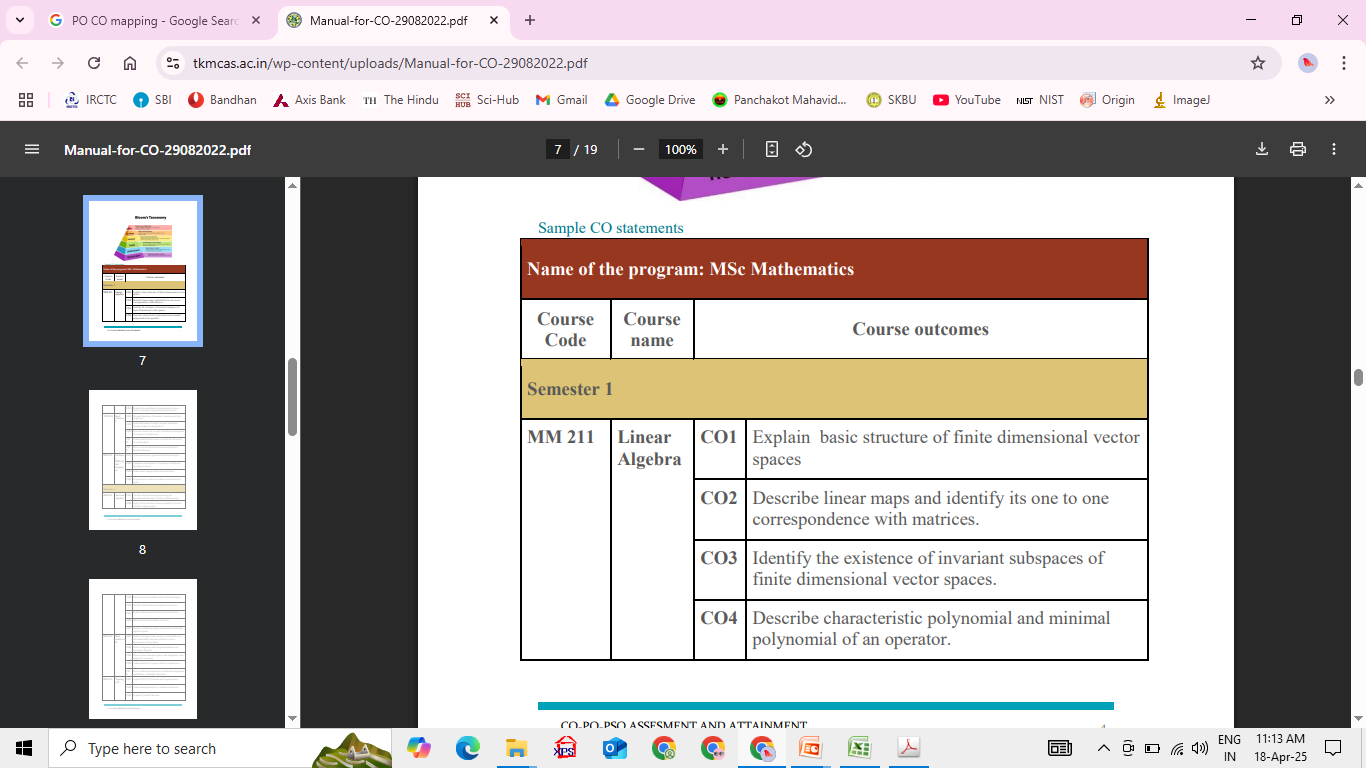 Each department delivers multiple courses. The CO list will be long. Therefore, present data for one course only and refer to the link on college website for more details.
Metric: 2.6.1
Link : On college Website
Outcome Attainment Estimation
This slide demonstrates how your department assures the outcome attainment in favor of the students. Both Course and Program Outcome.
Present your data graphically to show the result of the students.

Number of students appear for the end-sem examination in different  semesters. 
CGPA distributions over the students and their variation in different Academic years (considering last few years)
SGPA  distribution of the students (latest passed out student result)
 Course wise marks distribution among the students
 You may analyze more.
 Draw some conclusion from your data plots/graphs.
Metric: 2.6.2
SWOCF
Briefly discuss only main aspects. Bullets/point wise discussion preferred.
Strength:


 Weakness:


 Opportunities:


 Challenges:


 Future Plans:
THANKS
FOR YOUR KIND ATTENTION
Thank You for Your Attention.